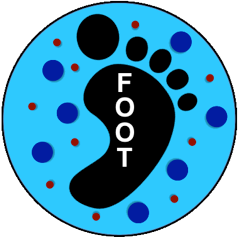 FOOT calorimeter
Status Report
Construction
1
Overview
Missing items:

Mechanical pieces: 
 		- delivery of support table for calibrations in mid May
		- vertical module holders being redesigned to mount in a 6x6 configuration
Detectors:
		- delivery of last batch at the end of May
Overview
Timeline:
Modules: 
	- 22 modules (198 crystals) assembled, 17 of them already calibrated in 		temperature
	- 40 crystals ready at CERN		
	- gluing at CERN (last 82 crystals) to be completed at the beginning of July

Temperature calibration: 
	- to be completed by the end of July (beginning of September)

System assembly:
	- in September, at CNAO or in Torino? (to be decided)
Overview
Spares:

SiPM tiles: 
	- some available from FBK
	- asked for quotation
	
Front-end boards: 
	- quotation for
		30 pieces: 2.5 kE
		50 pieces: 3.7 kE